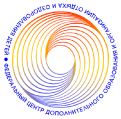 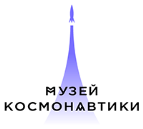 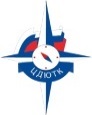 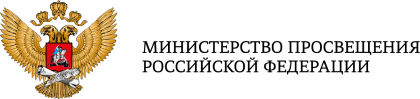 ГБУ КУЛЬТУРЫ Г. МОСКВЫ
"МЕМОРИАЛЬНЫЙ МУЗЕЙ КОСМОНАВТИКИ"
ЦЕНТР  ДЕТСКО-ЮНОШЕСКОГО ТУРИЗМА, КРАЕВЕДЕНИЯ
И ОРГАНИЗАЦИИ ОТДЫХА И ОЗДОРОВЛЕНИЯ ДЕТЕЙ  ФГБОУ ДО ФЦДО
ФЕДЕРАЛЬНЫЙ ЦЕНТР ДОПОЛНИТЕЛЬНОГО ОБРАЗОВАНИЯ
И ОРГАНИЗАЦИИ ОТДЫХА И ОЗДОРОВЛЕНИЯ ДЕТЕЙ
Музейный урок
«История автоматических станций от «Луны-1» до «Луны-24»
5-8 классы
2
Музейный урок
Луна
Естественный спутник Земли
3
Музейный урок
Технологический дубликат первого искусственного спутника Земли.
Музей космонавтики
4 октября 1957 года
Первый искусственный спутник Земли
4
3 ноября 1957 года
Первое живое существо на орбите Земли – собака Лайка
Музейный урок
Макет второго искусственного спутника Земли. Музей космонавтики
Собака Лайка
5
Музейный урок
Этапы освоения Луны:
1. Долететь до Луны
Увидеть обратную сторону Луны
Мягкая посадка на Луну
Доставка лунного грунта на Землю
Луноходы
Первое фото Земли и Луны
в одном кадре
6
Музейный урок
Макет станции «Луна-1» . Музей космонавтики
2 января 1959 года
«Луна-1», первый искусственный спутник Солнца
7
Музейный урок
Макет станции «Луна-3» Музей космонавтики
4 октября 1959 года
«Луна-3», обратная сторона естественного спутника
8
Музейный урок
Макет станции «Луна-9» . Музей космонавтики
31 января 1966 года
«Луна-9», мягкая посадка на поверхность Луны
9
Музейный урок
Капсула с образцами лунного грунта.
Музей космонавтики
12 сентября 1970 года
«Луна-16», доставка грунта
10
Музейный урок
Макет « Лунохода-1 ». Музей космонавтики
10 ноября 1970 года
«Луна-17». «Луноход-1»
11
Музейный урок
Макет станции « Луна-24 »
9 августа 1976 года
«Луна-24», последний советский автомат
12
Проверьте свои знания!
Пройдите интерактивную викторину «Осовение Луны».
Находите звёзды, отвечайте на вопросы и получайте баллы!

ПОДКЛЮЧИТЬСЯ К ИГРЕ
Музейный урок